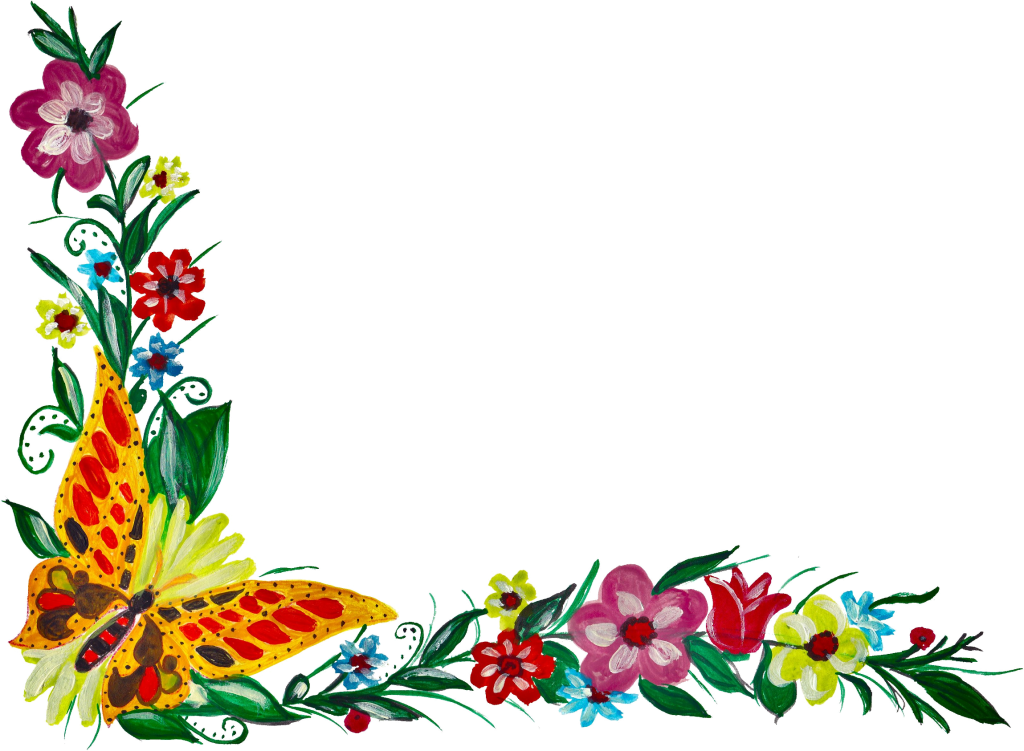 আজকের পাঠে সবাইকে স্বাগতম।
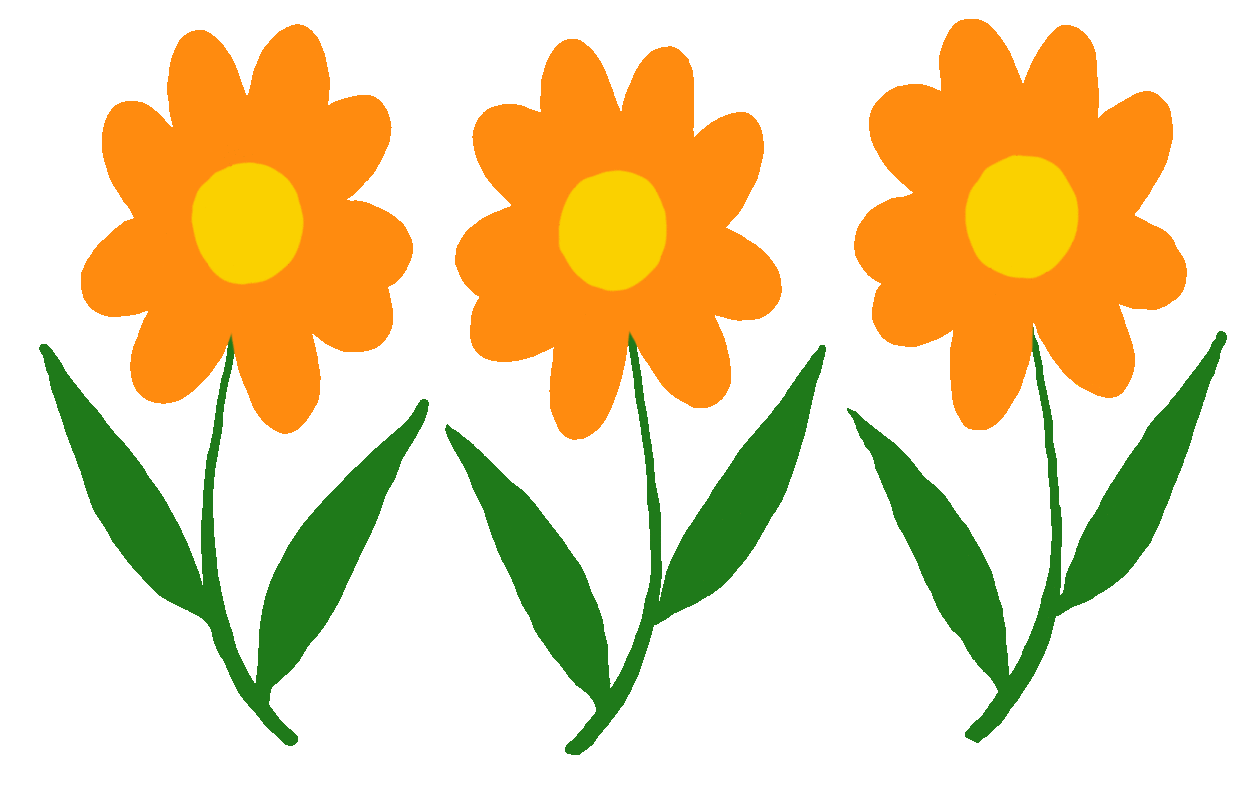 পাঠ
উপস্থাপনায়
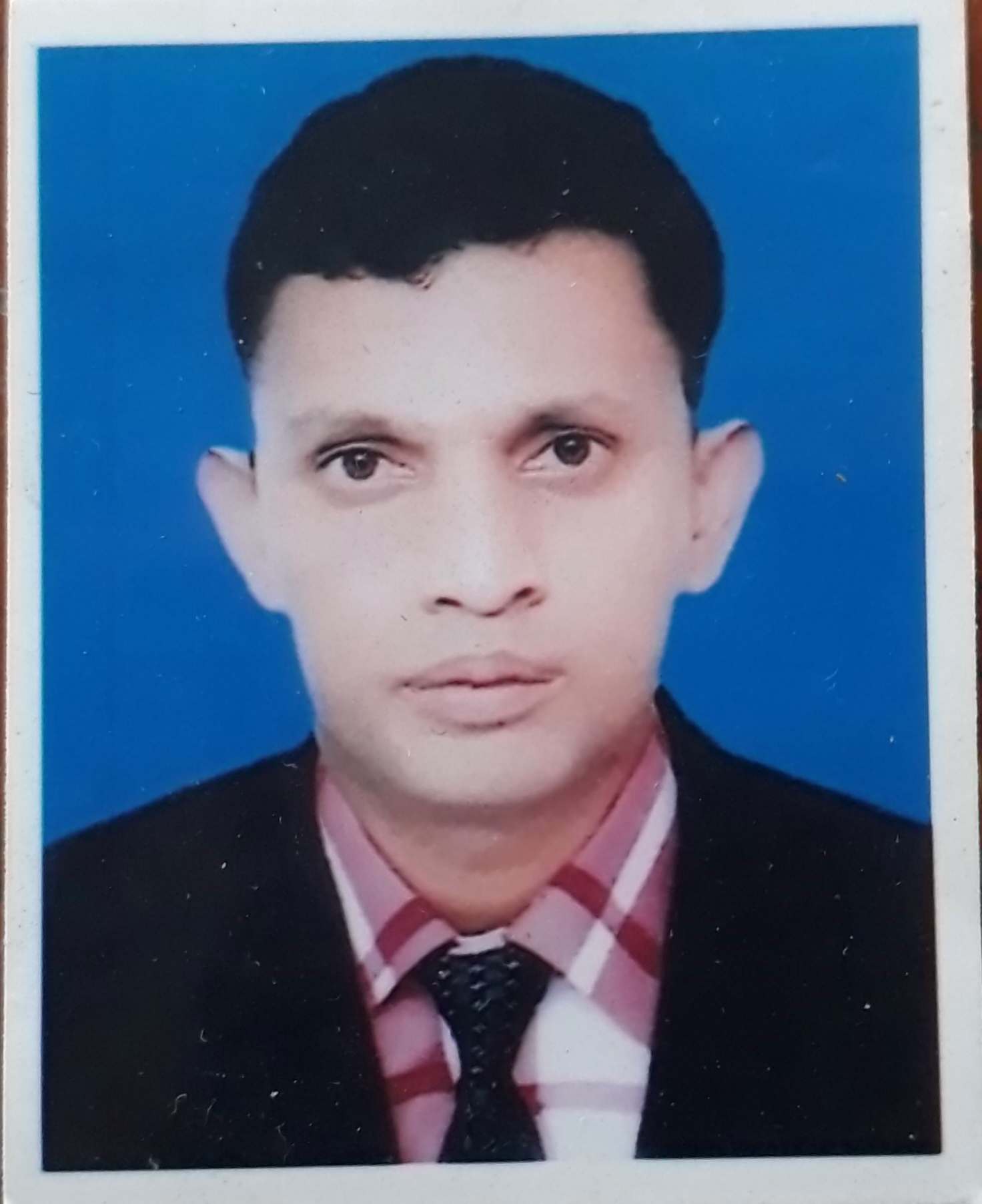 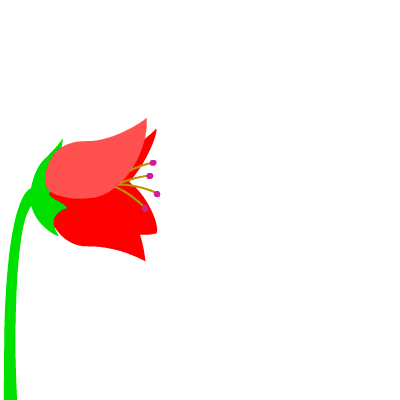 জুবায়ের আহমদ
সহকারী শিক্ষক
আংগারজুর সরকারি প্রাথমিক বিদ্যালয়।
গোয়াইনঘাট, সিলেট।
পাঠ
পরিচিতি
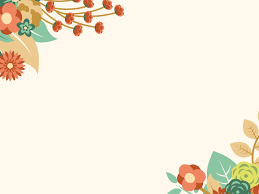 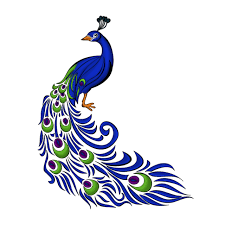 শ্রেণি: প্রাক প্রাথমিক
বিষয়: বাংলা
পাঠের শিরোনাম: বণ© থেকে শব্দ শিখি
পাঠ্যাংশ: ই ঈ
সময়: ২৫ মিনিট।
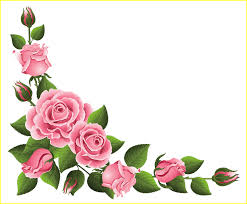 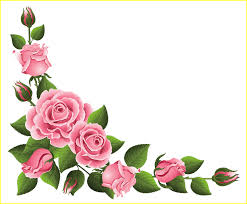 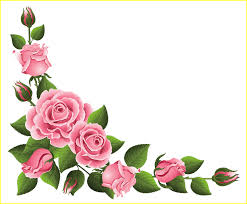 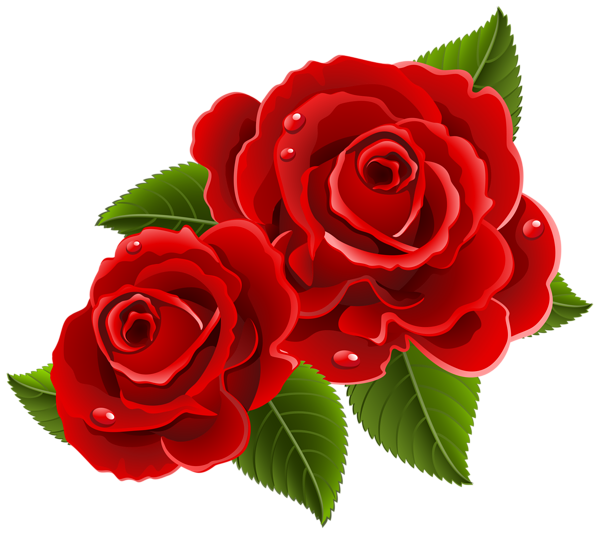 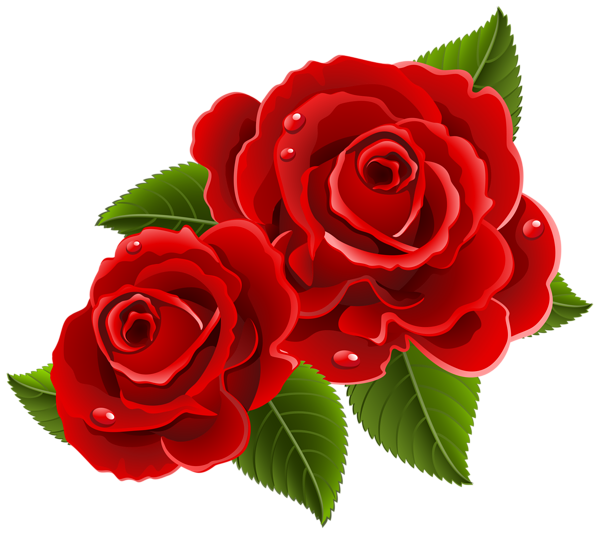 পাঠ শেষে শিক্ষাথী©রা
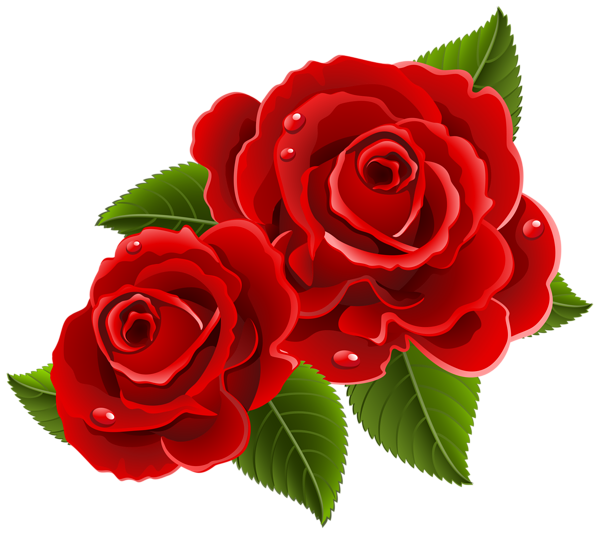 ৩.২.৮-ধ্বনির প্রতীক (eY©) শনাক্ত করতে পারবে।
৩.২.৯-শব্দ থেকে বণ শনাক্ত করতে পারবে।
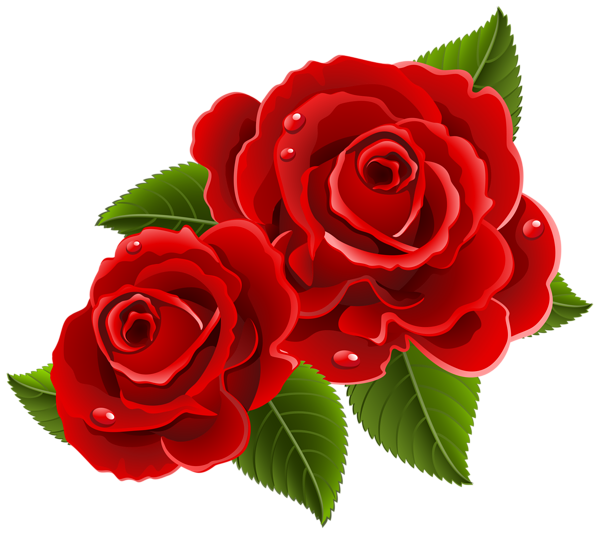 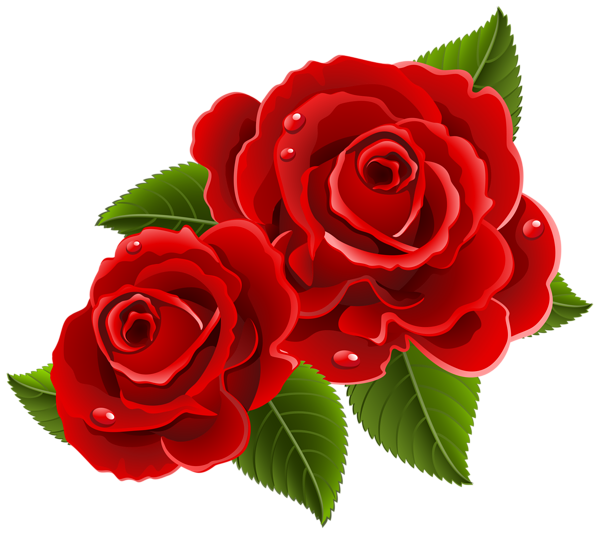 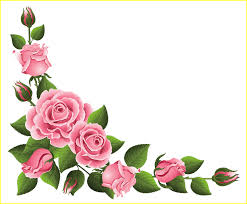 চলো একটি ভিডিও দেখি
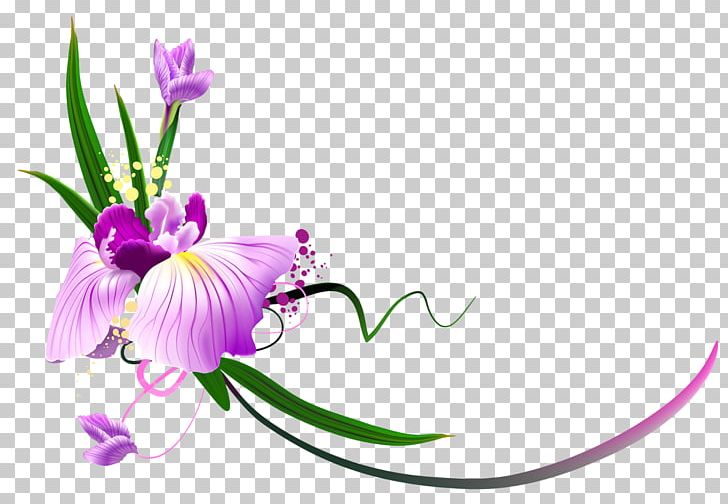 আজকে আমরা পড়ব
ই
ঈ
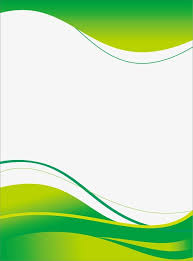 ই
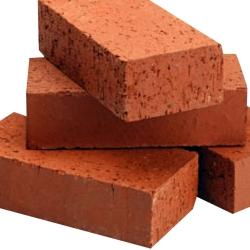 ইট
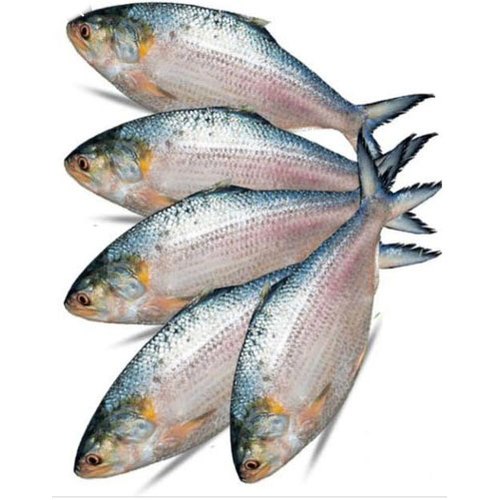 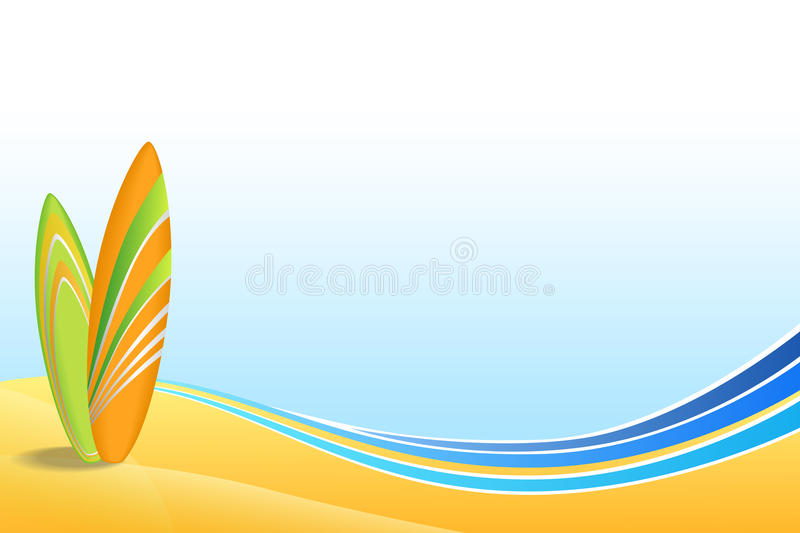 ই
ইলিশ
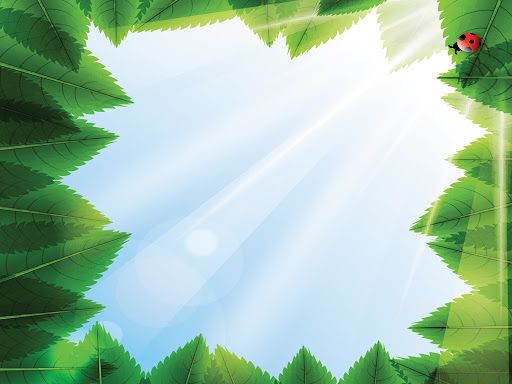 ঈ
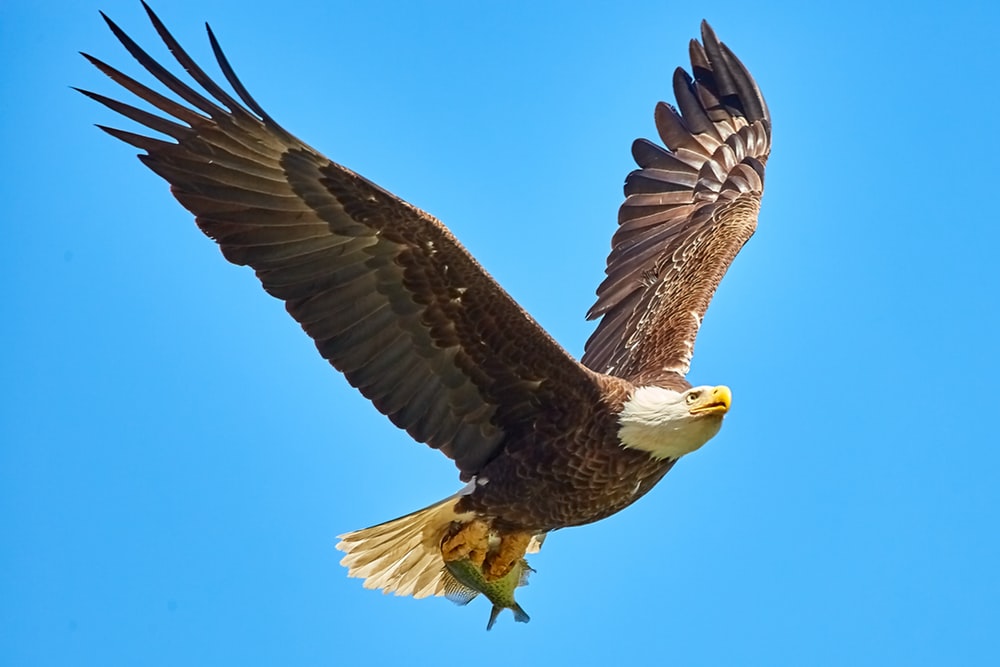 ঈগল
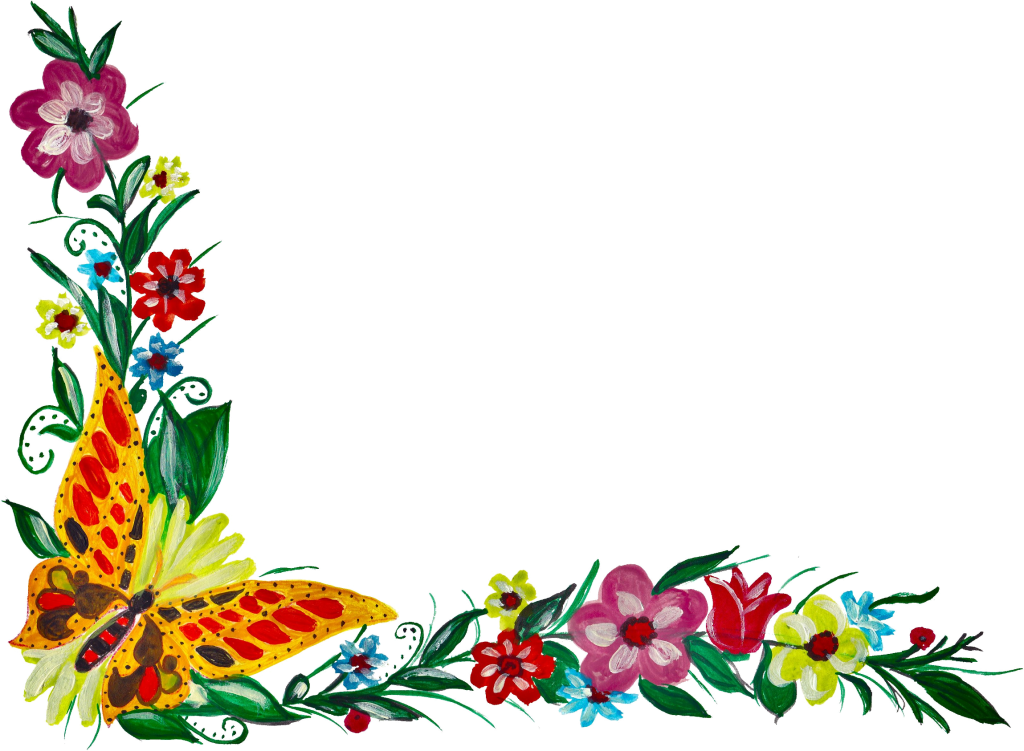 ঈ
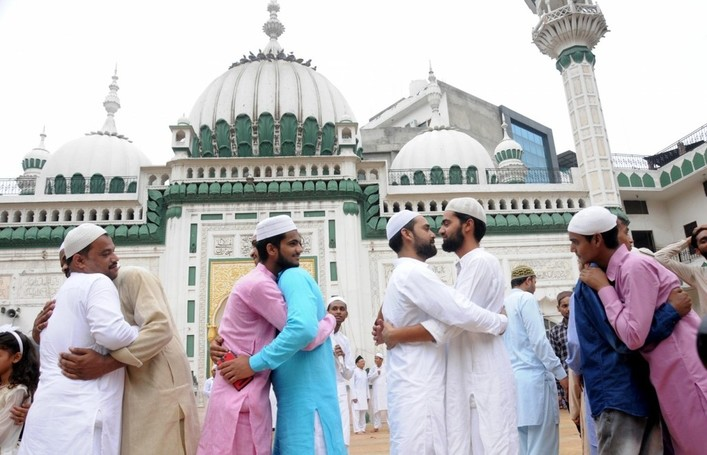 ঈদ
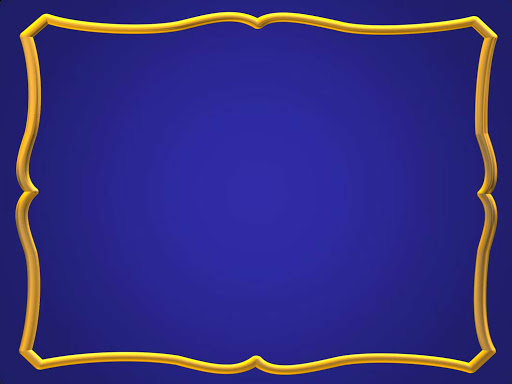 শিক্ষকের পাঠ
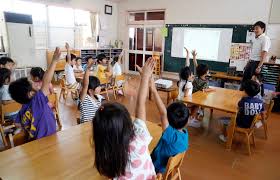 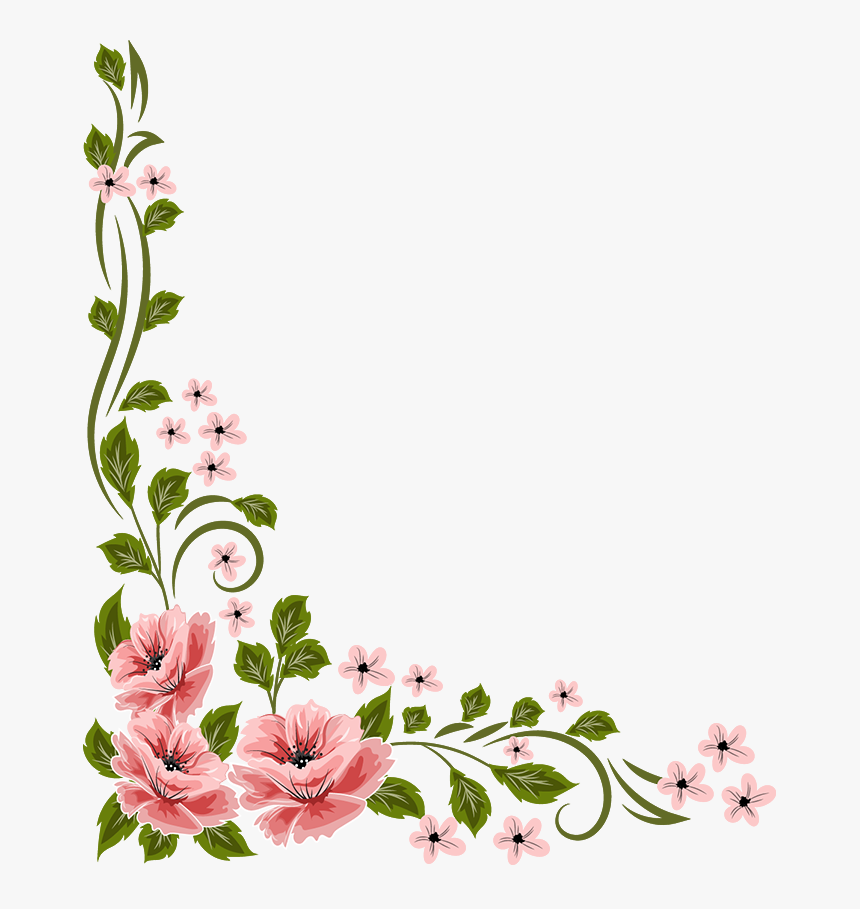 শিক্ষক ও শিক্ষাথী©র মিলিত পাঠ
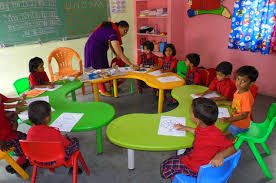 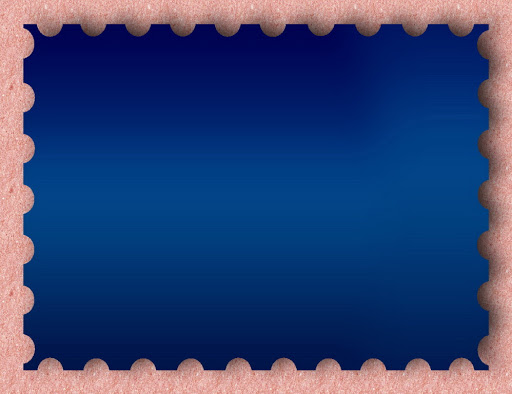 শব্দের সাথে বণ© দাগ টেনে মিলাই
দলীয় কাজ
ই
ঈদ
ঈ
ইট
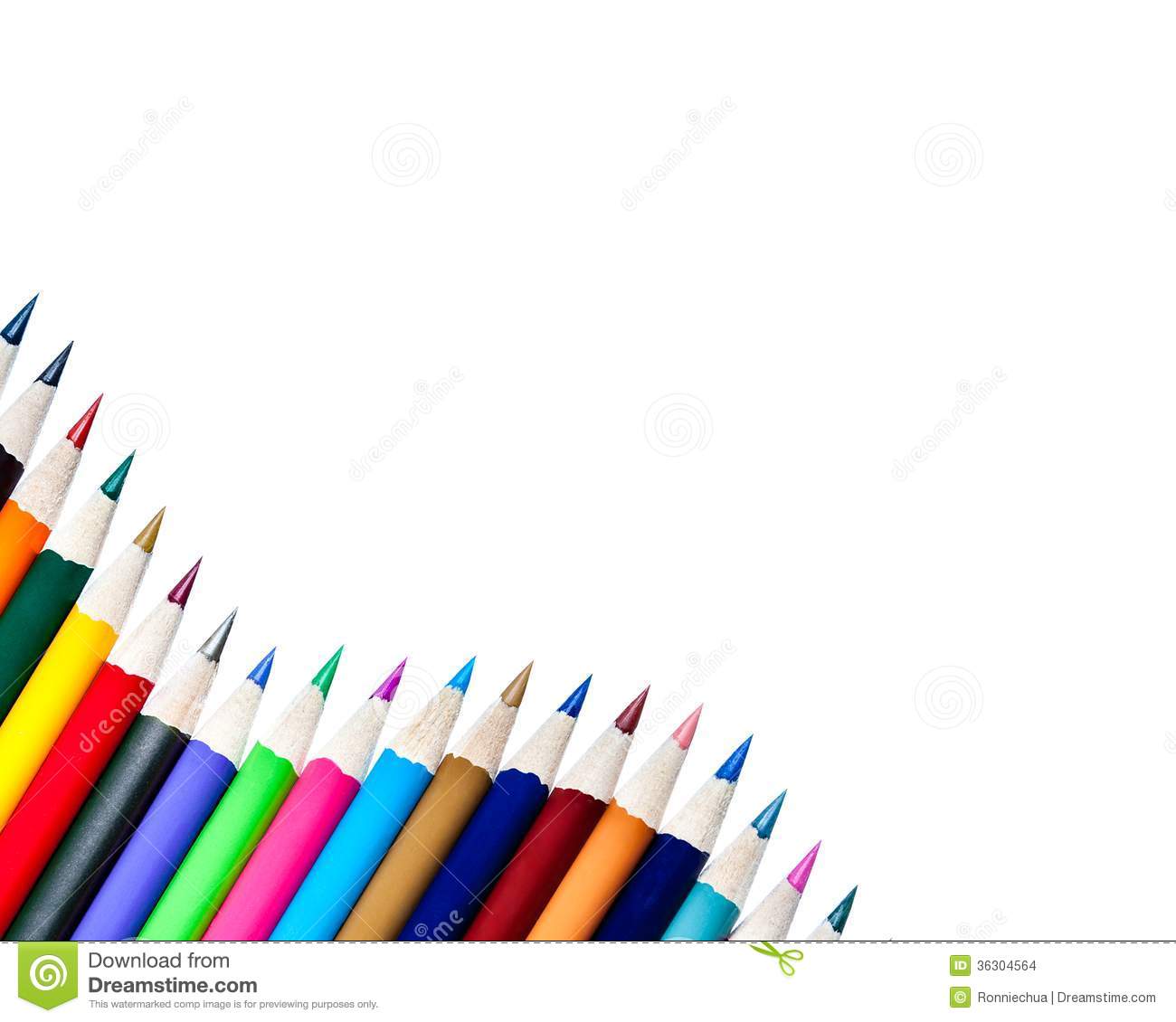 খালি ঘরে সঠিক বণ© লিখি
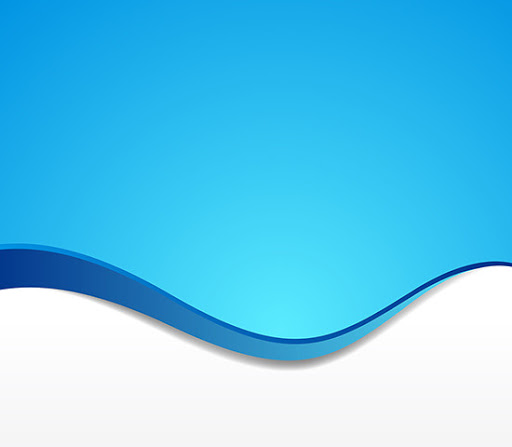 ধন্যবাদ
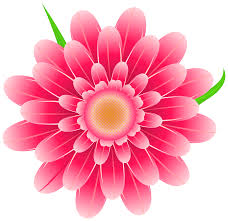 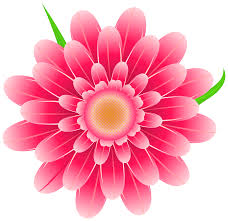 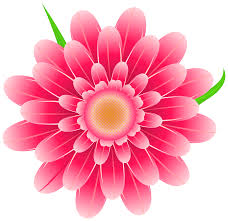 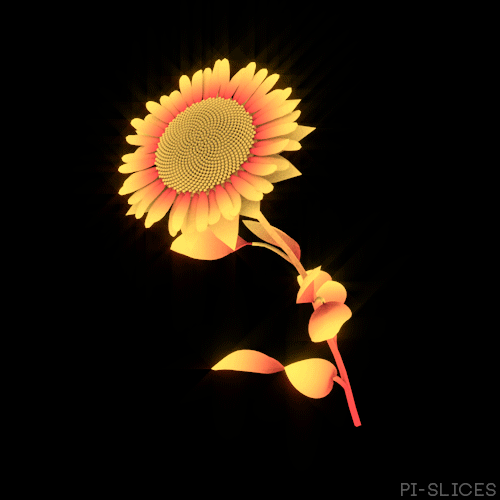 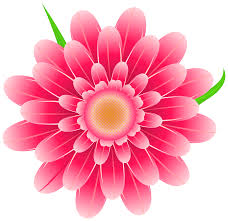